Lab 14: Bayesian Genomic Selection
Crop545
Spring 2021
The core operation consists of 4 steps
Format data
Define model
Gibbs sampling and MCMC
Prediction
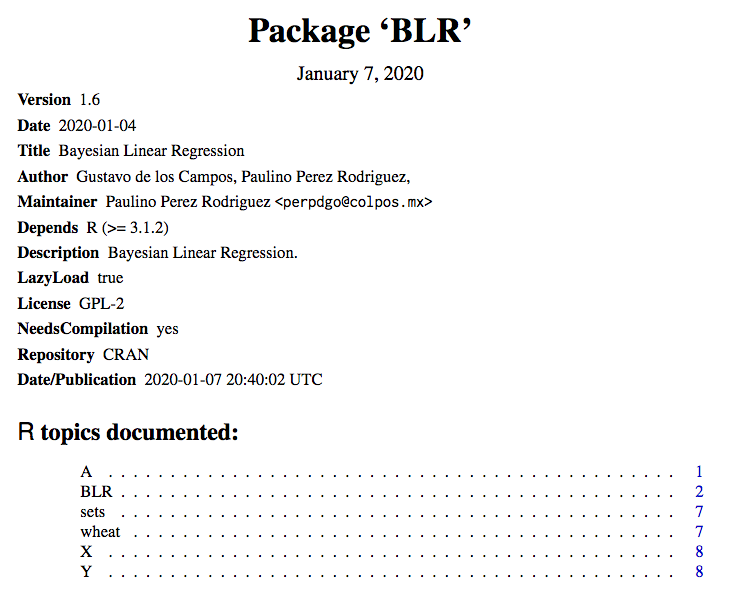 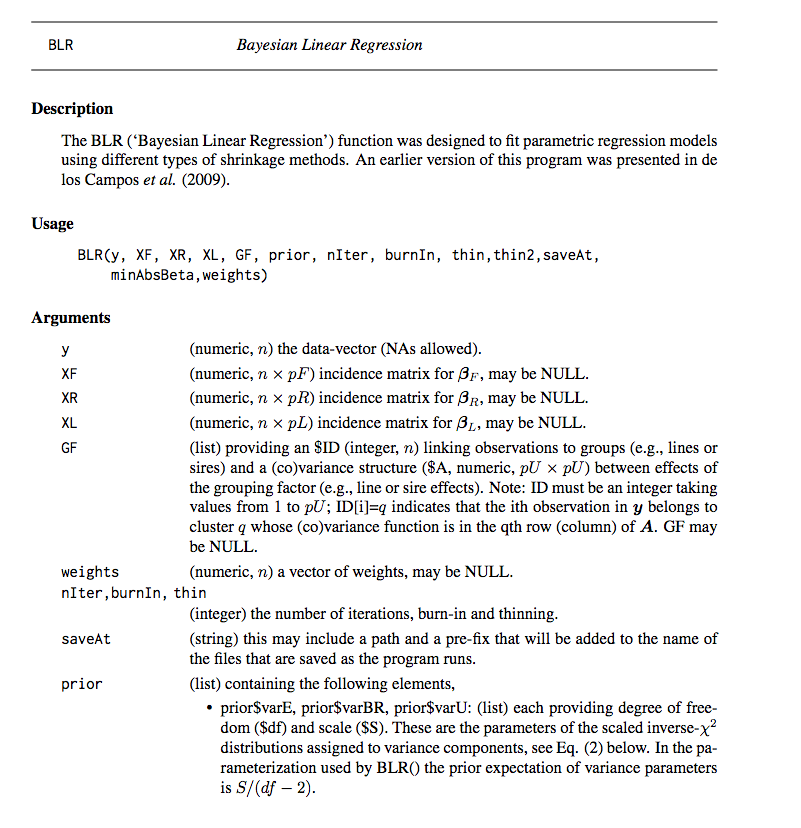 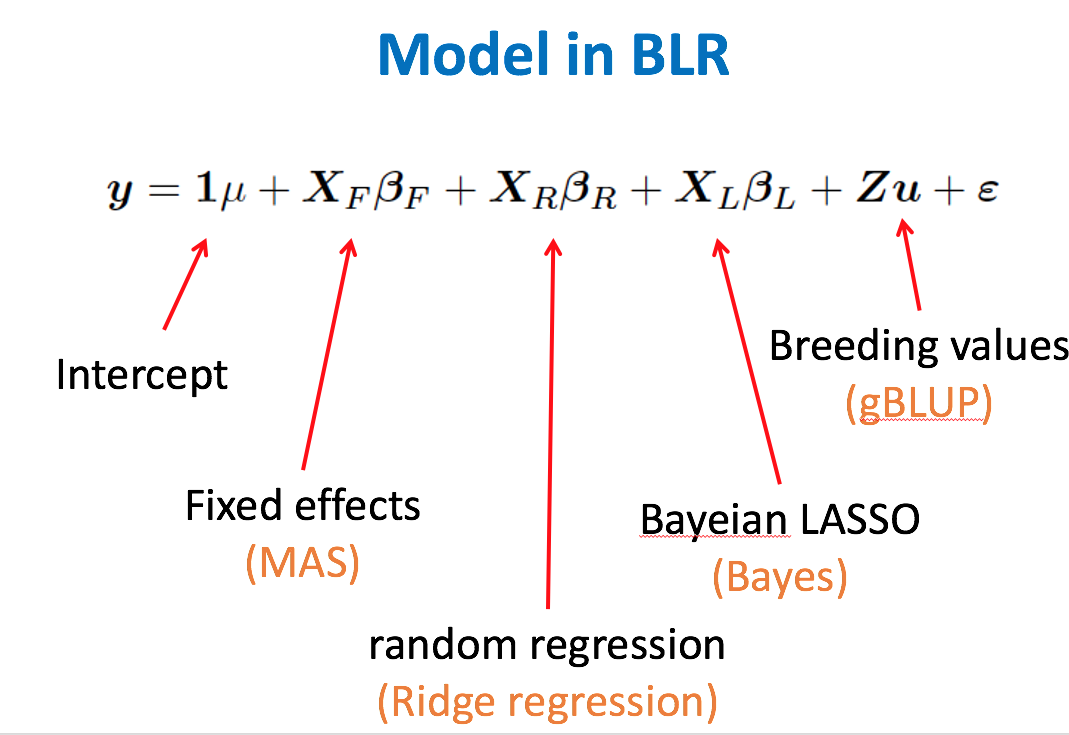 https://cran.r-project.org/web/packages/BLR/BLR.pdf
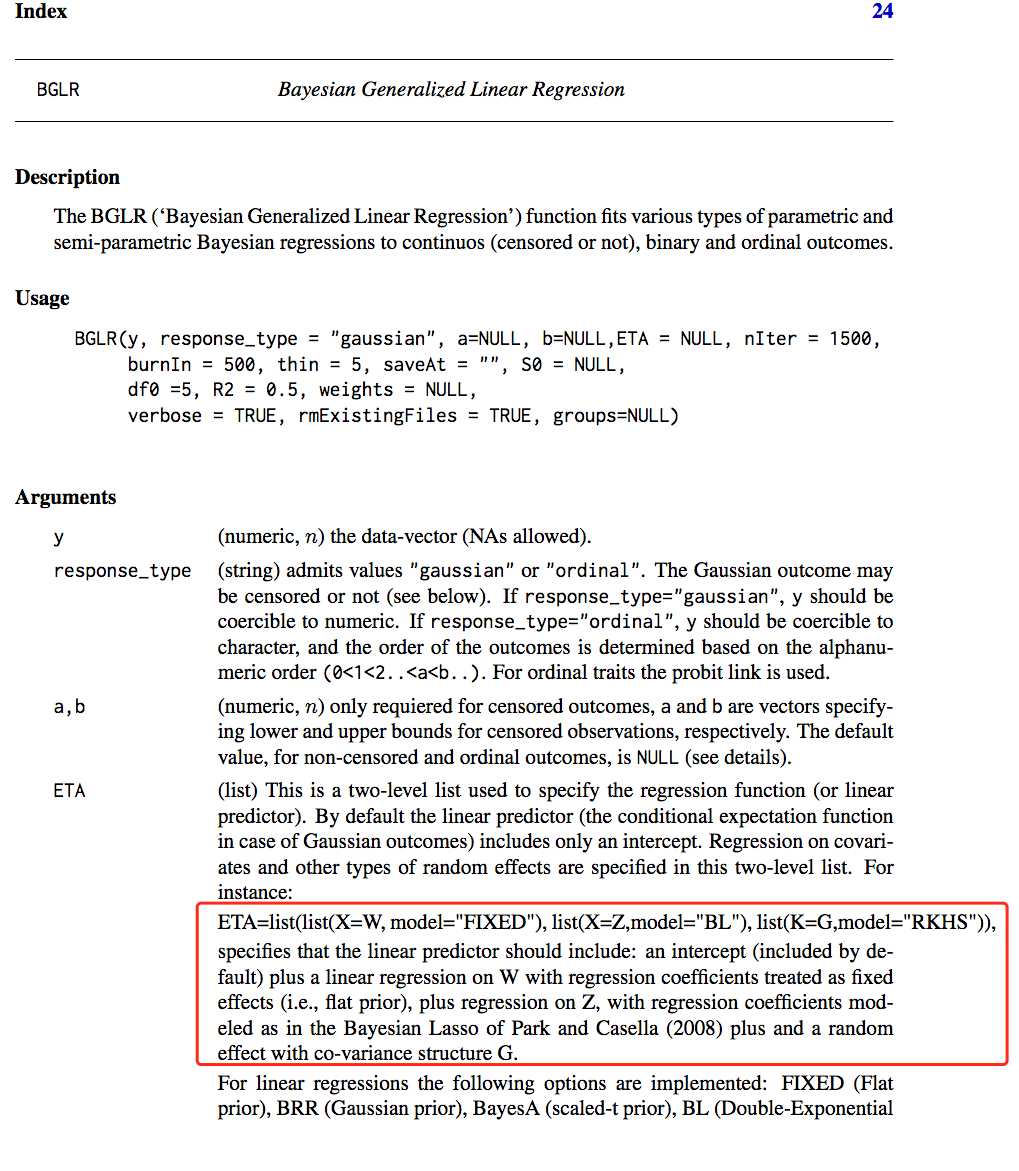 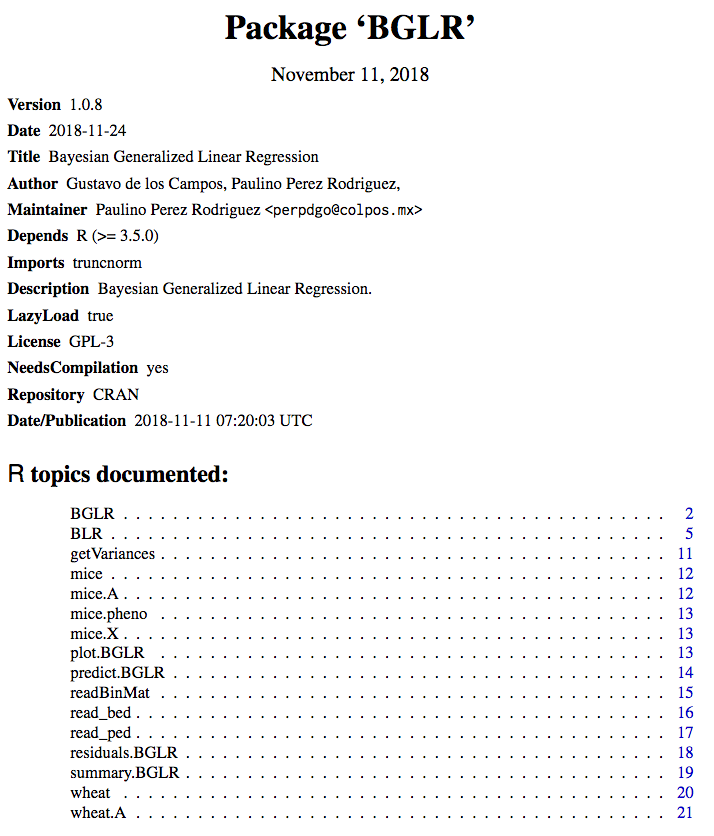 https://cran.r-project.org/web/packages/BGLR/BGLR.pdf
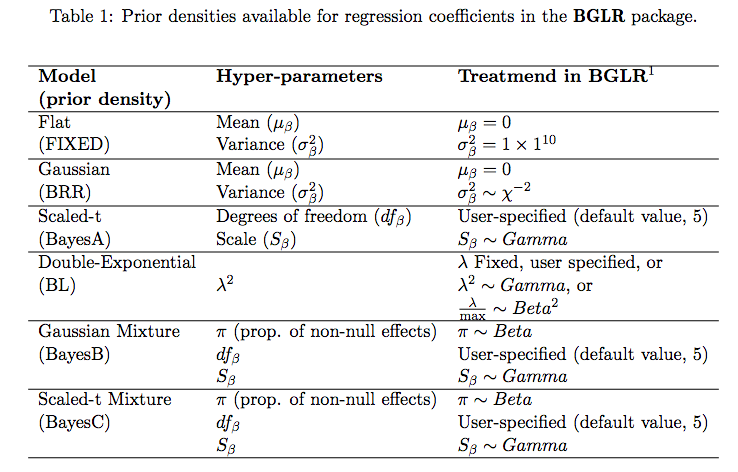 https://cran.r-project.org/web/packages/BGLR/vignettes/BGLR-extdoc.pdf
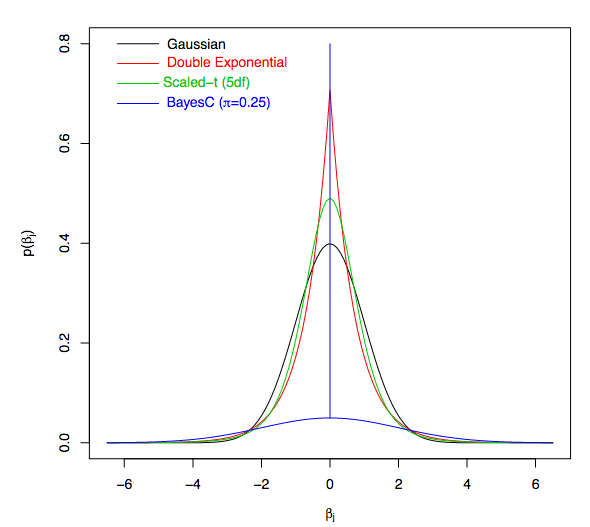